Valorizzazione di documenti digitali di Biblioteche e Archivi lombardi attraverso lo sviluppo di competenze per la costruzione di nuovi percorsi didattici
Santino Luciani – Responsabile Progetto
Bergamo, 23/11/2022
IL PROGETTO/ OBIETTIVI
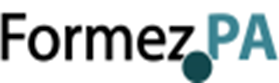 Sintesi delle principali AZIONI di EMPOWERMENT realizzate
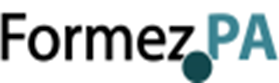 IL COINVOLGIMENTO DELLE SCUOLE
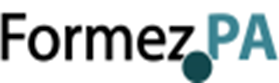 LE CARATTERISTICHE REALIZZATIVE
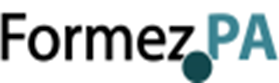 LE CARATTERISTICHE REALIZZATIVE
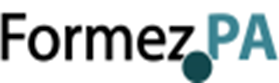 LE CARATTERISTICHE REALIZZATIVE
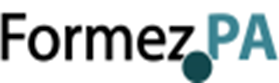 LA PIATTAFORMA DIGITECA
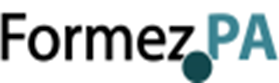 LA PIATTAFORMA DIGITECA (www.digiteca.servizirl.it)
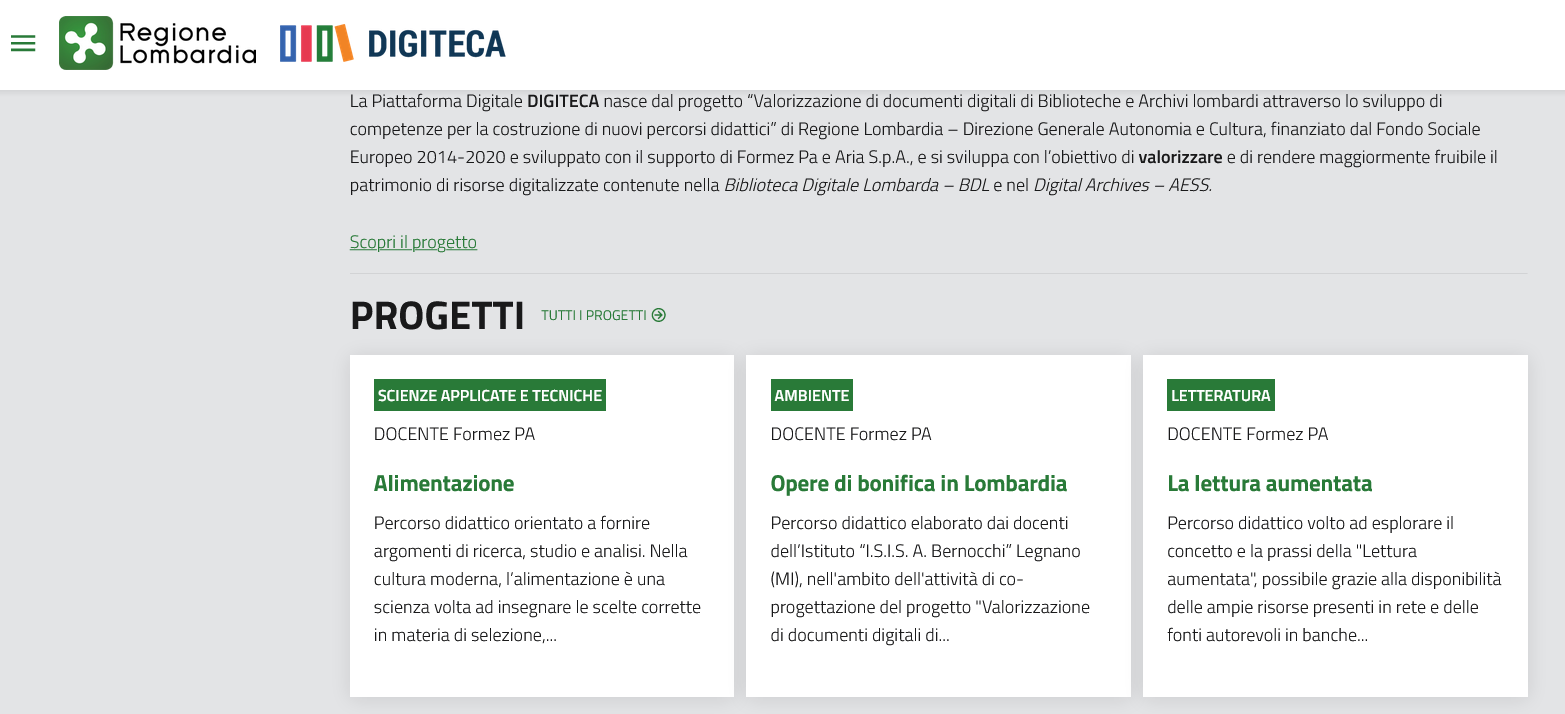 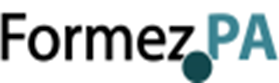 LA PIATTAFORMA DIGITECA-RICERCA LIBERA
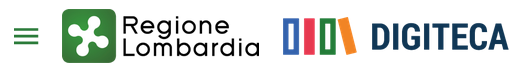 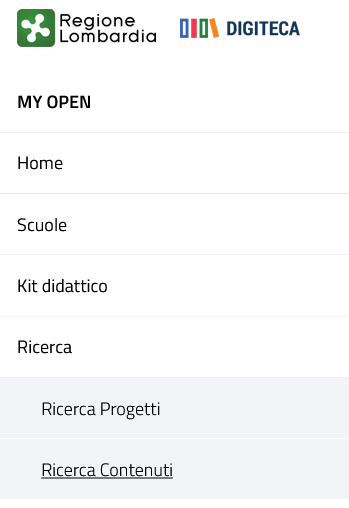 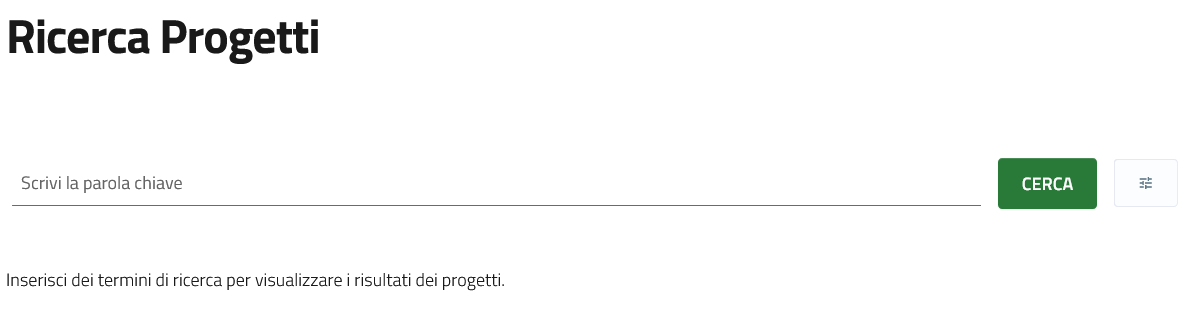 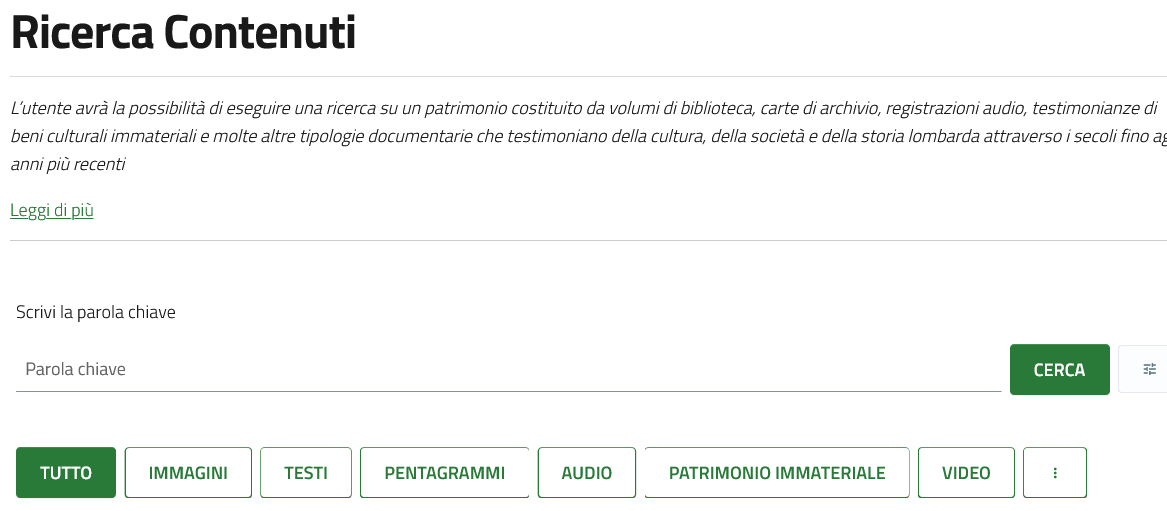 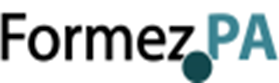 LA PIATTAFORMA DIGITECA-AREA RISERVATAL’accesso all’area riservata alle scuole consente la costruzione di percorsi didattici con il coinvolgimento dei Dirigenti, dei docenti e degli studenti, con ruoli e azioni diversificati.
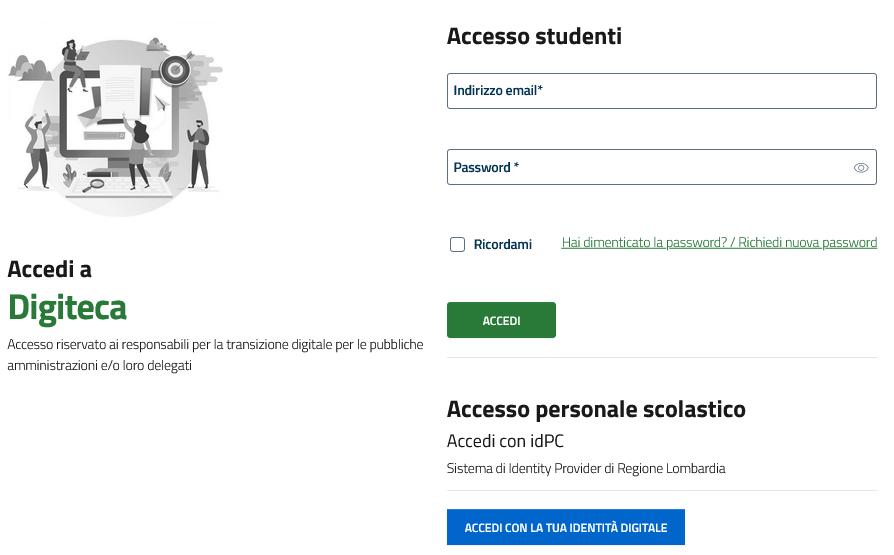 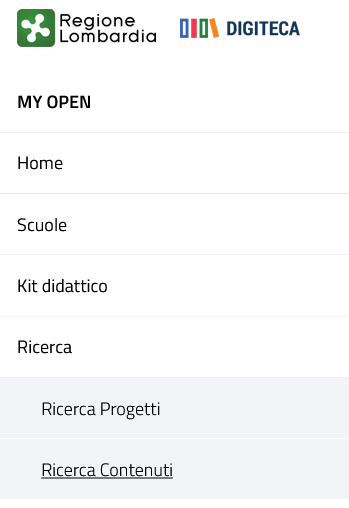 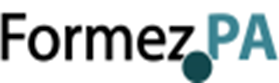 LA PIATTAFORMA DIGITECA- Attività con gli istituti
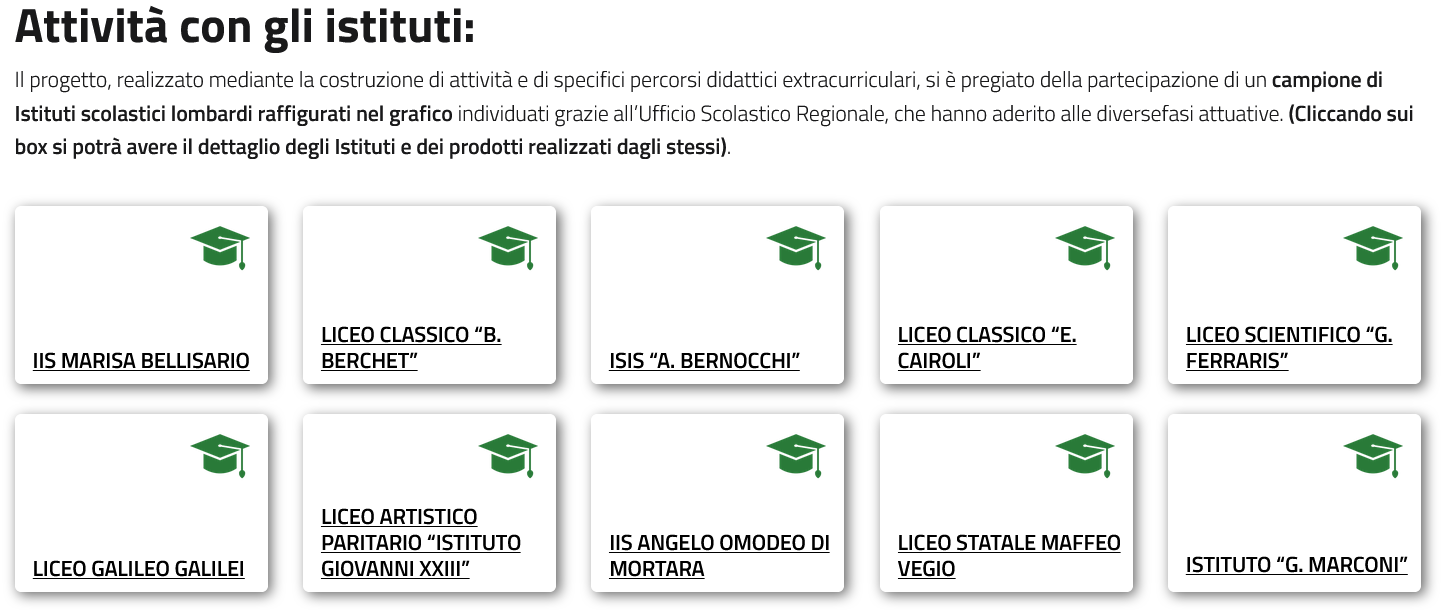 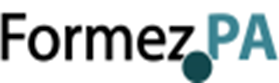 LA PIATTAFORMA DIGITECA-I materiali info-formativi
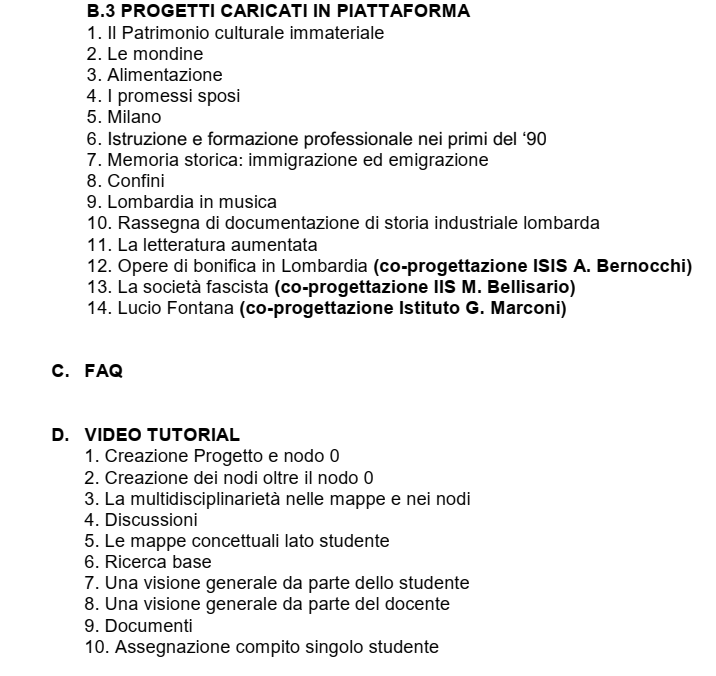 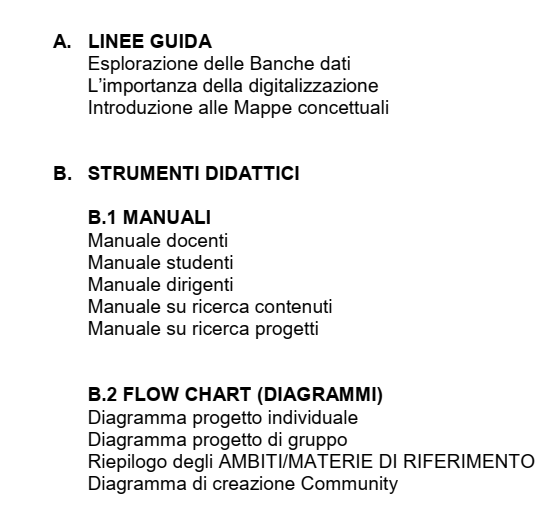 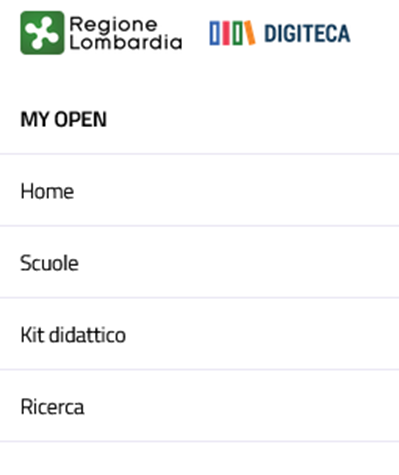 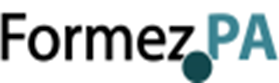 LA PIATTAFORMA DIGITECA - I Video Tutorial
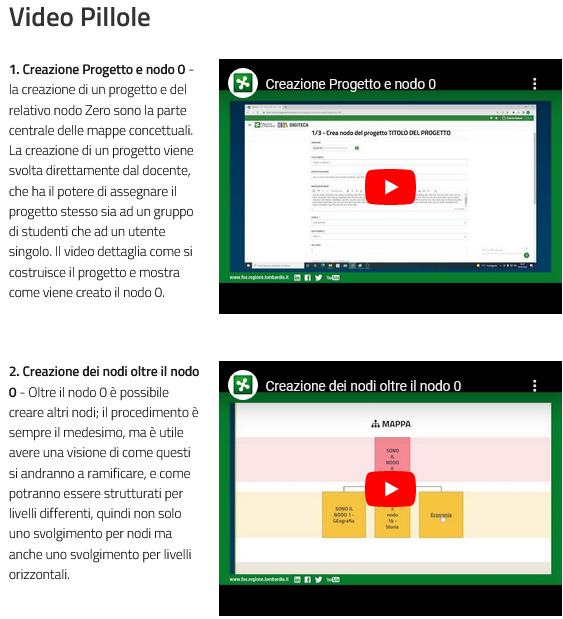 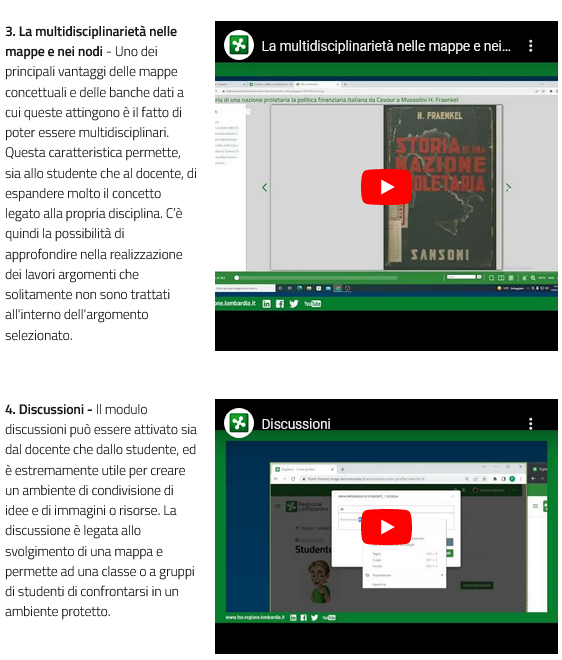 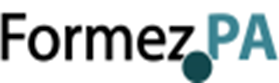 LA PIATTAFORMA DIGITECA-I materiali info-formativi
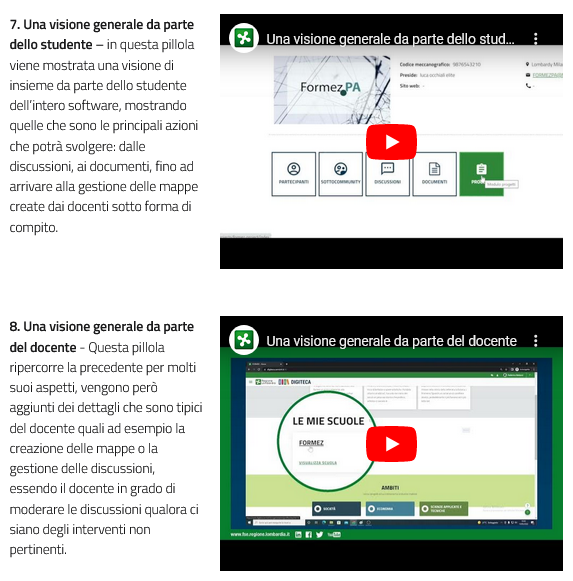 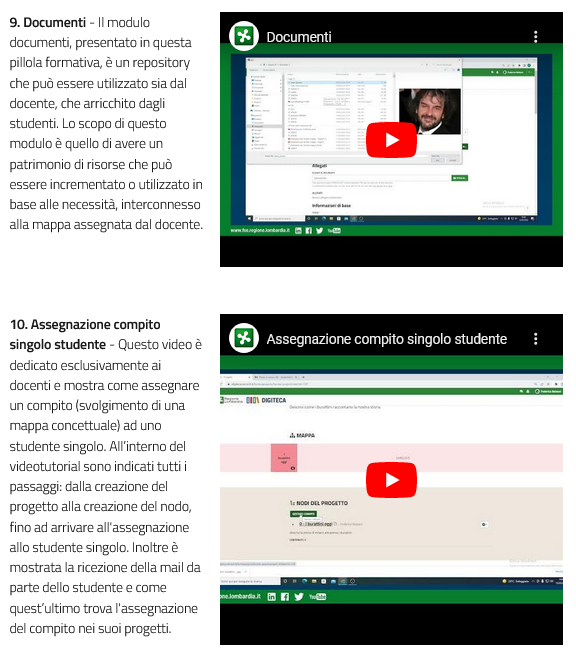 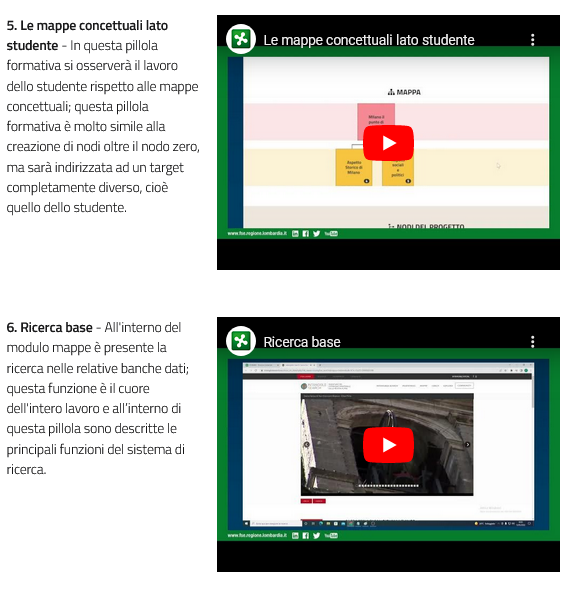 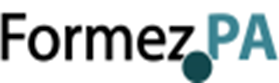 LA PIATTAFORMA DIGITECA (www.digiteca.servizirl.it)
I progetti già in piattaforma
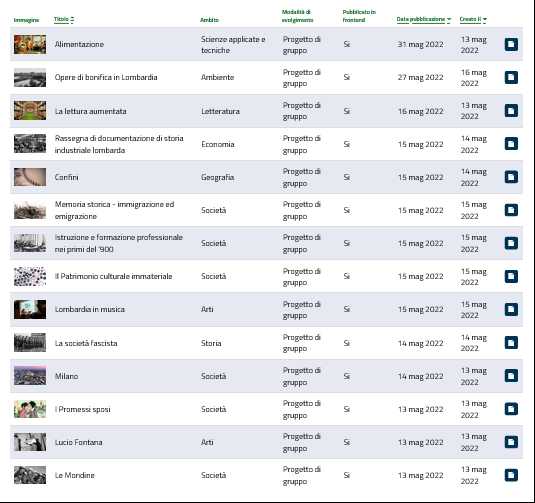 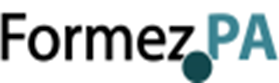 I RISULTATI
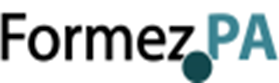